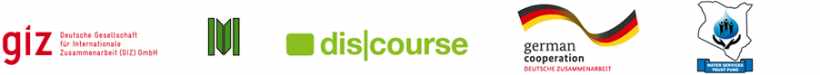 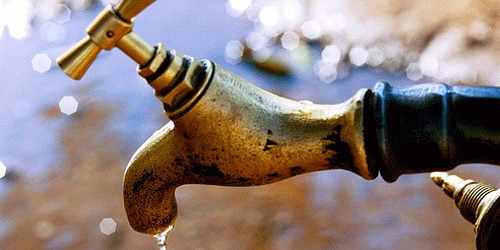 «Water Sector Reform in Kenya »
Trainings 24.-28.8. and 28.9.-2.10.2015
Costs of providing sanitation
Based on „Sector Governance in Urban Sanitation“ e-learning course of Margraf Publishers
Table of Content

Costs of Sanitation
Low User & High User Cost Recovery Scenario
Situation in the real world
Positive actions
Costs of Providing Sanitation
In providing sanitation services, the entities/actors responsible will incur mainly operating costs and capital costs. 
There is great variability across utilities about the percentages that each of these costs represent in the overall cost structure.
Operating costs: The pollution load – the amount of organic material in the wastewater – is the biggest determinant of treatment costs.
Capital costs: The costs of the collection network itself are driven largely by the length of the network and the levels of groundwater and rainwater inflow and infiltration into the sewer network. Inflows and infiltration determine the required pipe diameters, holding tank capacities, and so on.
Operating costs (OPEX) of network-based sanitation
Capital costs (CAPEX) of network-based sanitation
Costs of on-site sanitation
Low User Cost Recovery Scenario
Funds allocation
In Theory
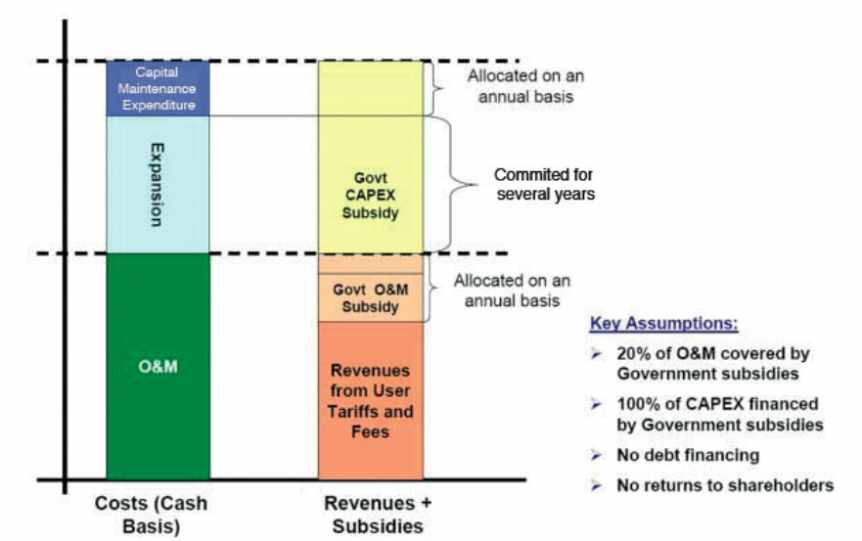 [Speaker Notes: When revenues from user tariffs and fees are low, the system suffers because it depends on subsidies, which are usually unreliable. 

As shown in the figure, revenues from user tariffs and fees often do not even cover O&M costs. 

In many cases the government will promise to provide subsidies on a regular (annual) basis to cover the remaining O&M costs and also to fund asset renewal. In addition, as the expansion of the network requires a more established and longer term commitment, the Government might provide subsidised loans on a longer term basis to cover asset expansion.]
Low User Cost Recovery Scenario
Funds allocation
In practice
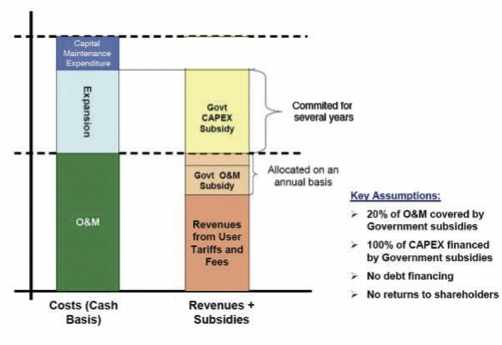 [Speaker Notes: In practice however, the subsidies promised by the government may not materialise. 
The figure shows a typical situation where the government/users has not provided funds for some of the expenditures. Indeed, subsidies are unreliable because they are allocated on a short term (often annual) basis and are dependent on political willingness. 
Usually, under this scenario, the quality of service decreases and asset renewal and expansion is limited.]
High User Cost Recovery Scenario
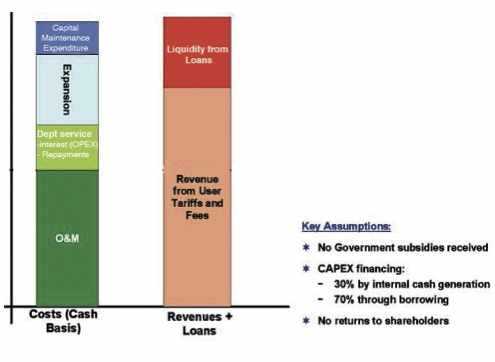 Benefits of high
user cost re-
covery scenario
[Speaker Notes: The figure illustrates the benefits of a scenario in which the utility is able to cover a higher percentage of its costs from user charges. In this scenario, the government may not have to provide subsidies to cover operating costs nor even capital expenditures. 
This means the utility’s revenue stream (and therefore its financial sustainability) is better protected from unpredictable political decisions. Revenues from user tariffs and fees not only cover operating costs, but also part of the expansion of the network. 

The higher reliability of funds helps the utility to obtain loans that cover the rest of the needs. Therefore, under this higher cost recover scenario, the utility has a higher security of cash, greater transparency and improved performance of the system. In this scenario, the quality of service will improve and the number of beneficiaries will most likely be increased through network expansion.]
Situation in the real world
In practice, most utilities will fall somewhere between these two scenarios described before
However, the closer a utility is to higher cost recovery, the better the services it will be able to offer to its users.
Financial sustainability can be seen as a continuum ranging from loss making enterprises to creditworthy ones. The objective is to move forward on this continuum.
Possible actions at the local level
Improving inadequate service levels
Increasing the demand for sanitation services
Adequate tariffs
Accessing financial markets
Enhancing operating efficiency
Investing & subsidizing efficiently
Attracting private sector involvement